Ripasso 	-	Phonics
Spell the following words:	     (Ext. What do they mean in English?)	
sette
sete
casa
cassa
pollo
sono
[Speaker Notes: Teacher says the word students write it down (on mini whiteboards?) check after each word and correct misspellings

che?
chiesa
chiave
perché
chiamare
chiaro]
SSC 		(silent) h
h
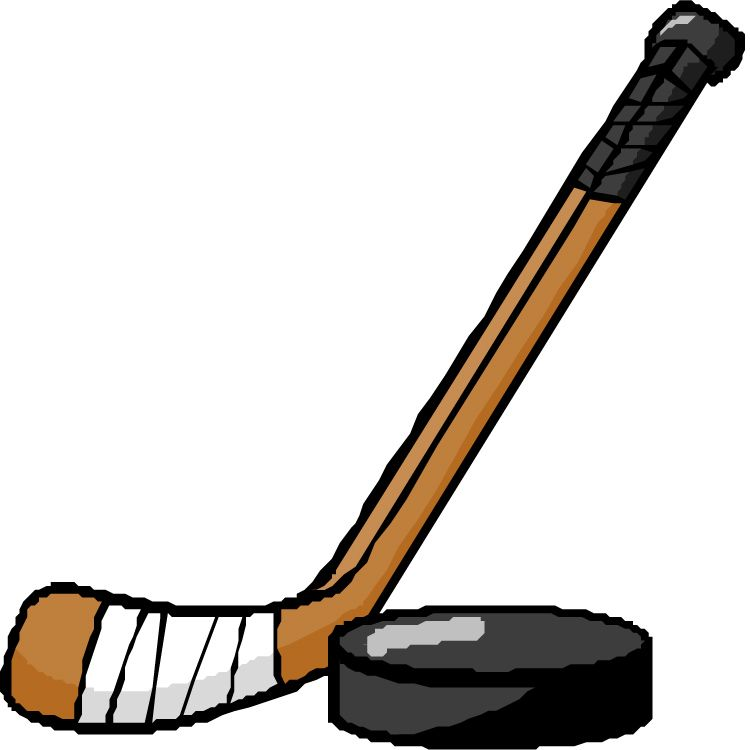 hockey
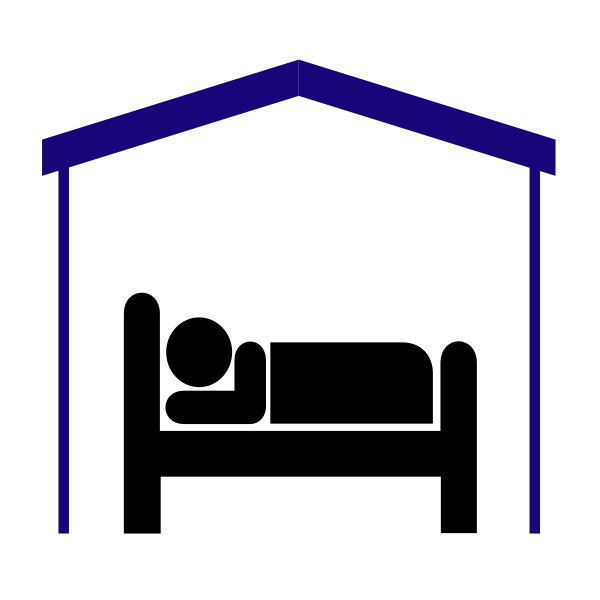 [I have]
hotel
ho
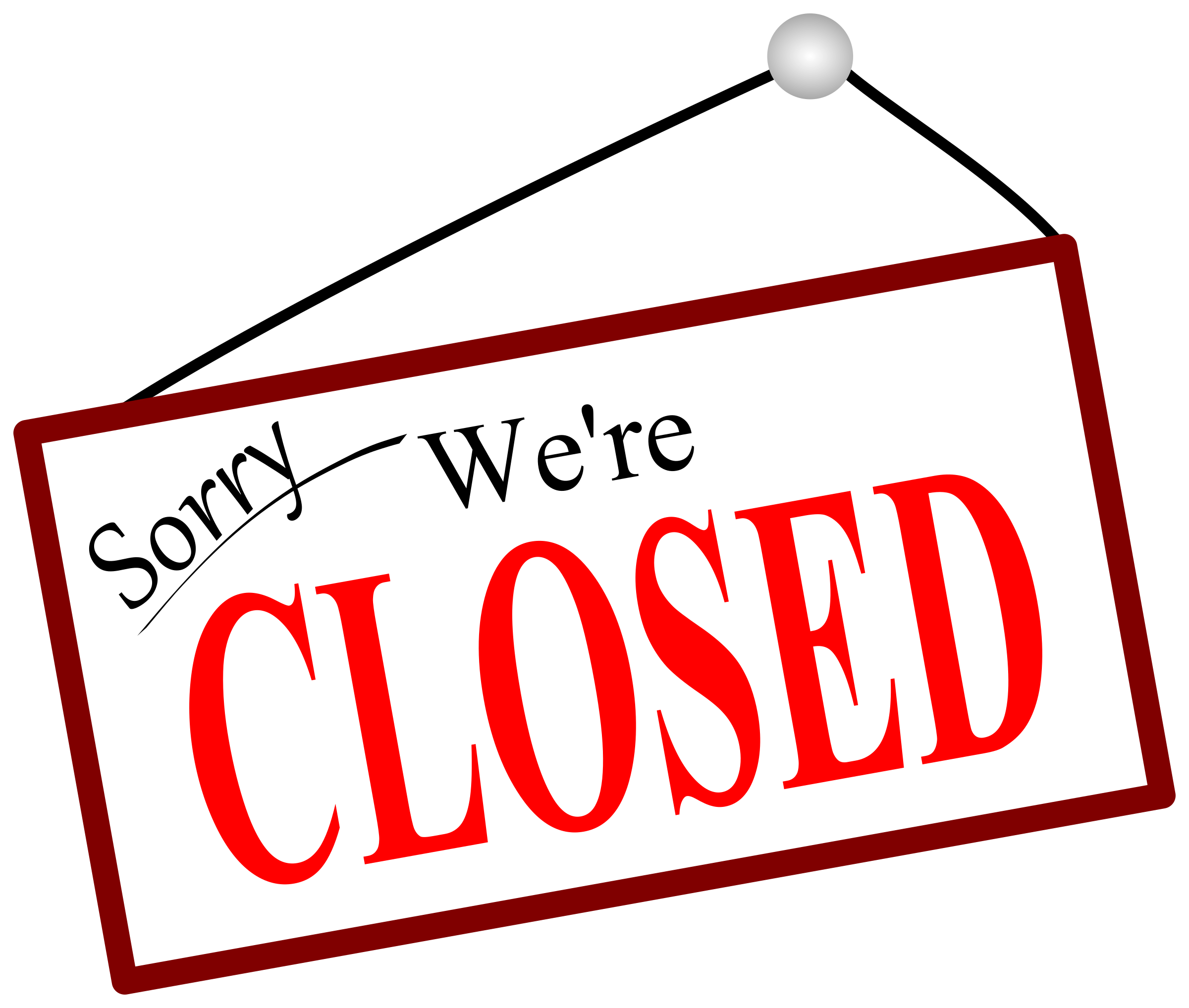 [why? / because]
perché
chiuso
Ripasso 	-	Phonics
Spell the following words:	     (Ext. What do they mean in English?)	
hockey
hotel
ho
chiuso
perché
[Speaker Notes: Teacher says the word students write it down (on mini whiteboards?) check after each word and correct misspellings

che?
chiesa
chiave
perché
chiamare
chiaro]